Chapter 8
Primate Evolution
Jonathan Perry, Ph.D.
Stephanie Canington, B.A.
CC BY-NC
Learning Objectives
Understand major trends in primate evolution
Learn about primate adaptations
Name and describe extinct primate groups
Discuss evidence related to extinct primates
Recognize how the Earth’s geography and climate influenced primates
Primate Origins: Major Hypotheses
Arboreal hypothesis
Visual predation hypothesis
Angiosperm-primate coevolution hypothesis
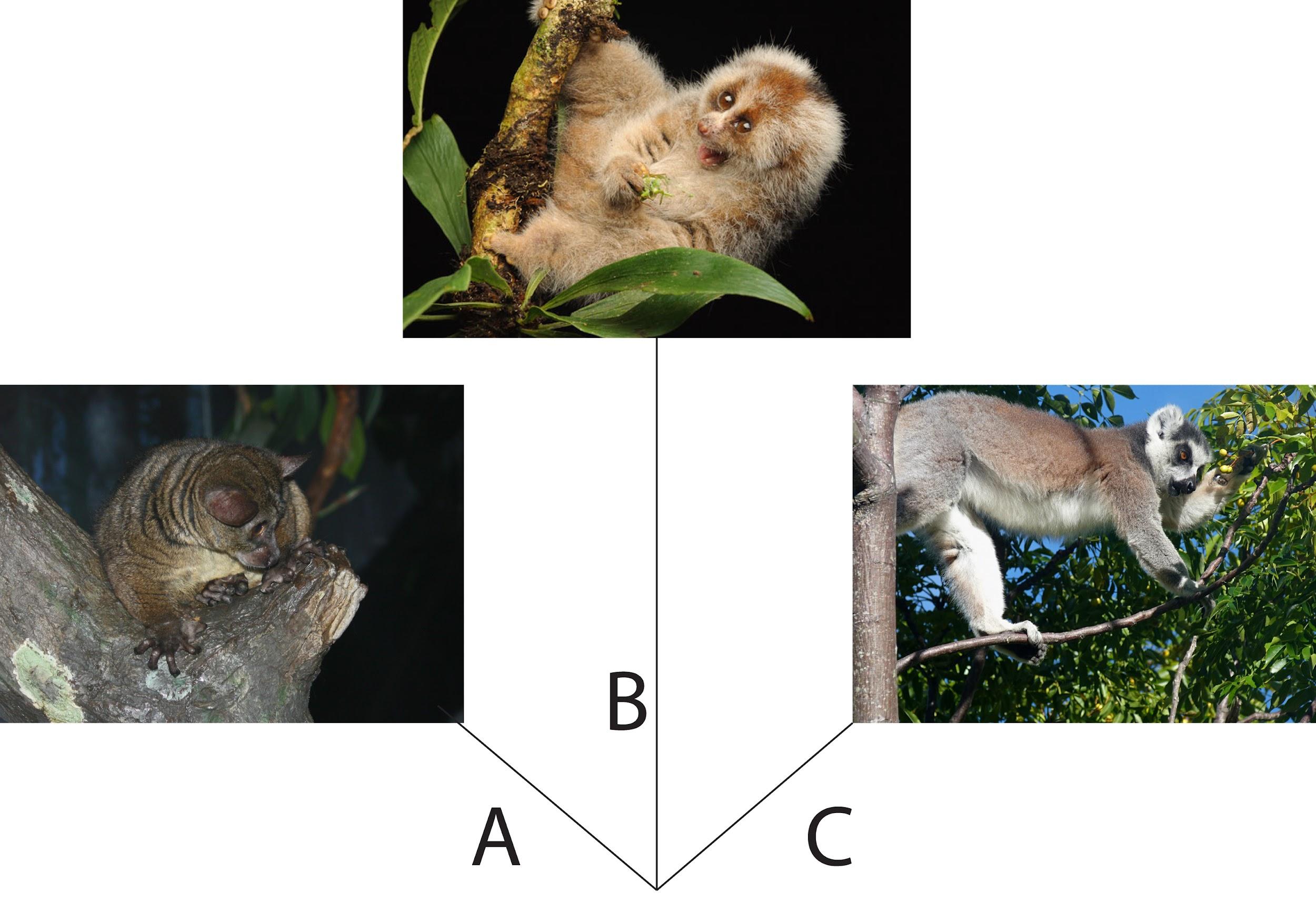 Primate Family Tree
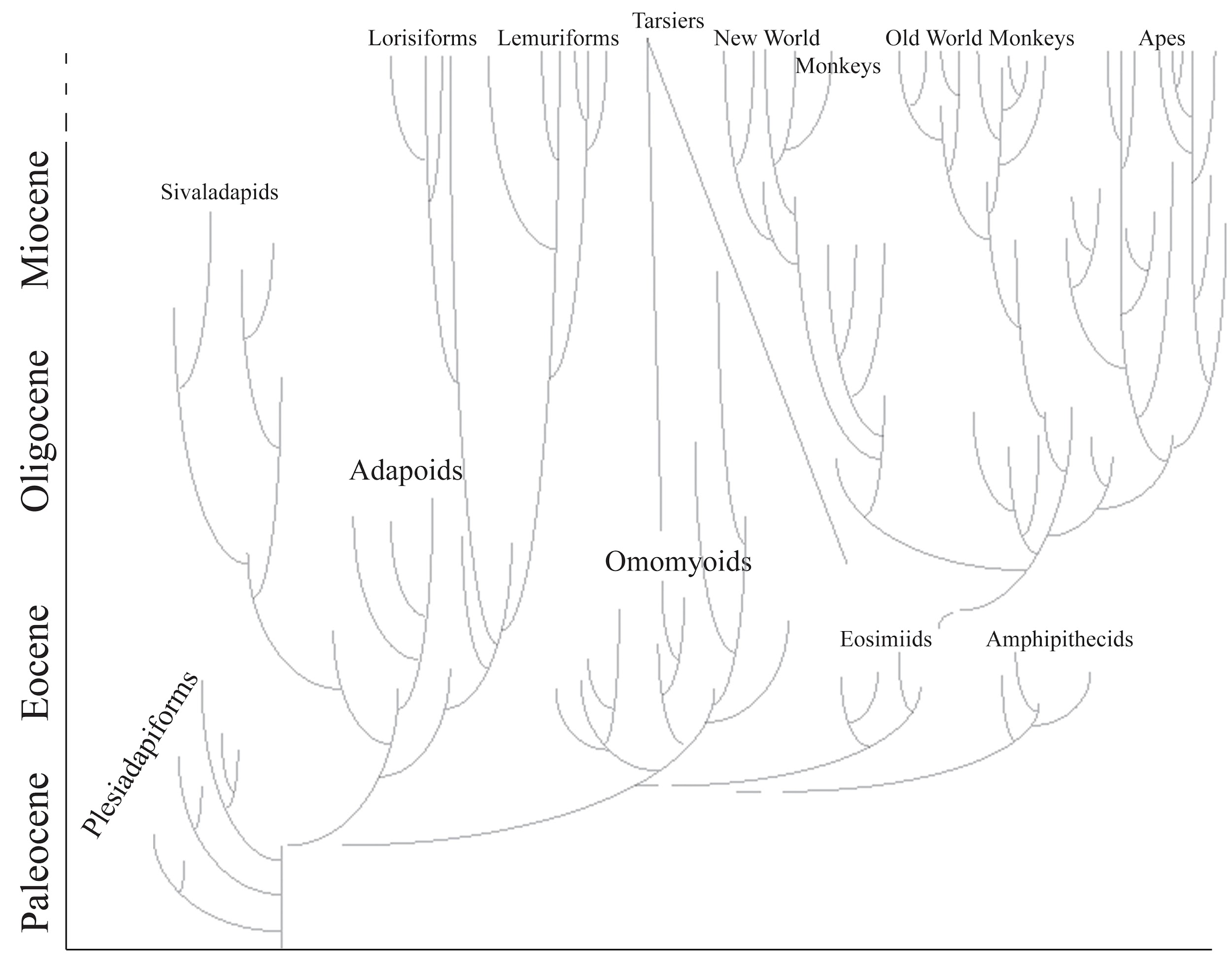 Primate Origins: Paleocene
Mesozoic (251-65.6 mya)
Age of dinosaurs

End of Cretaceous (145.5-65.5 mya)
Extinction of dinosaurs

Paleocene (66-56 mya)
Age of mammals
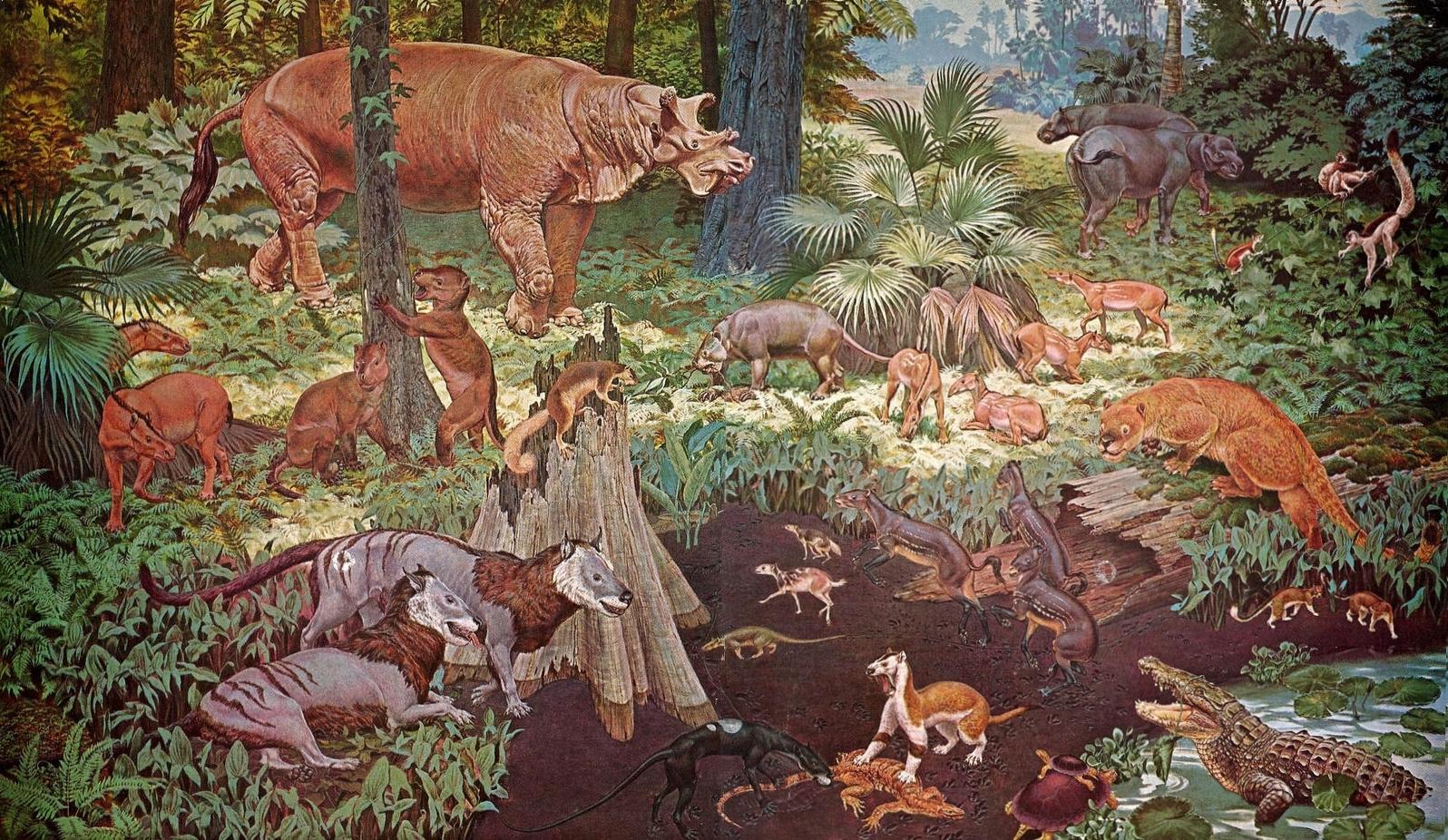 Plesiadapiforms: Archaic Primates
Diverse families

North America & West Europe

Examples
Purgatorius (earliest) 
Carpolestes
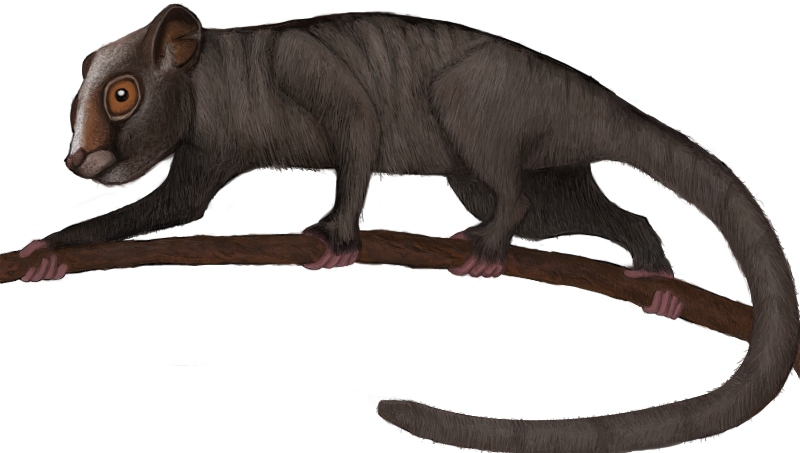 Eocene Euprimates
Adapoids
Diurnal
Herbivorous
Large
Omomyoids
Nocturnal
Insectivorous
Frugivorous
Small
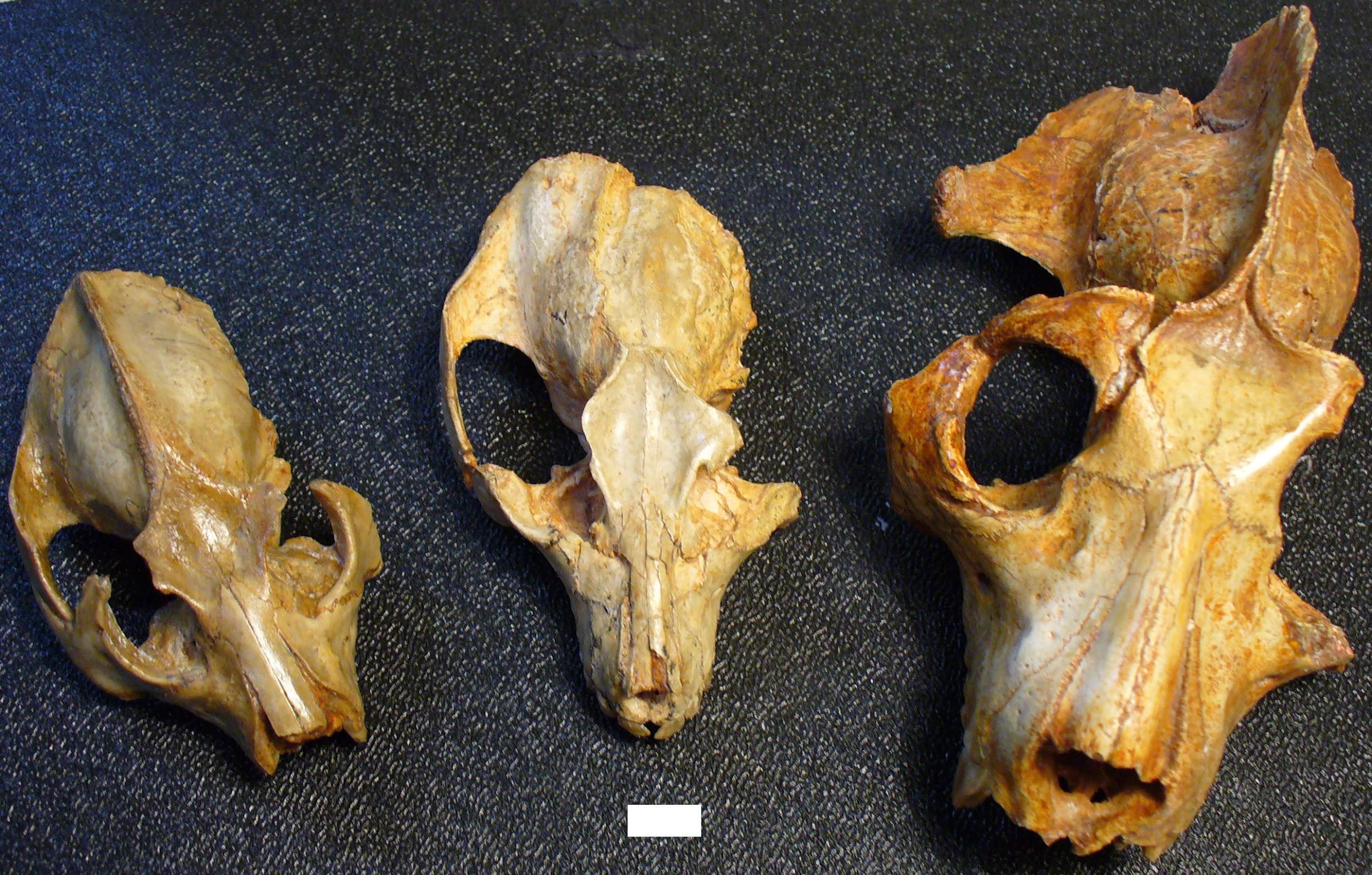 Emergence of Modern Primate Groups
Strepsirrhines origins
Eocene and Oligocene
Afro-Arabia

Tarsiers origins
Miocene fossil from Thailand
Eocene fossils from China
Origins of Anthropoids: Hypotheses
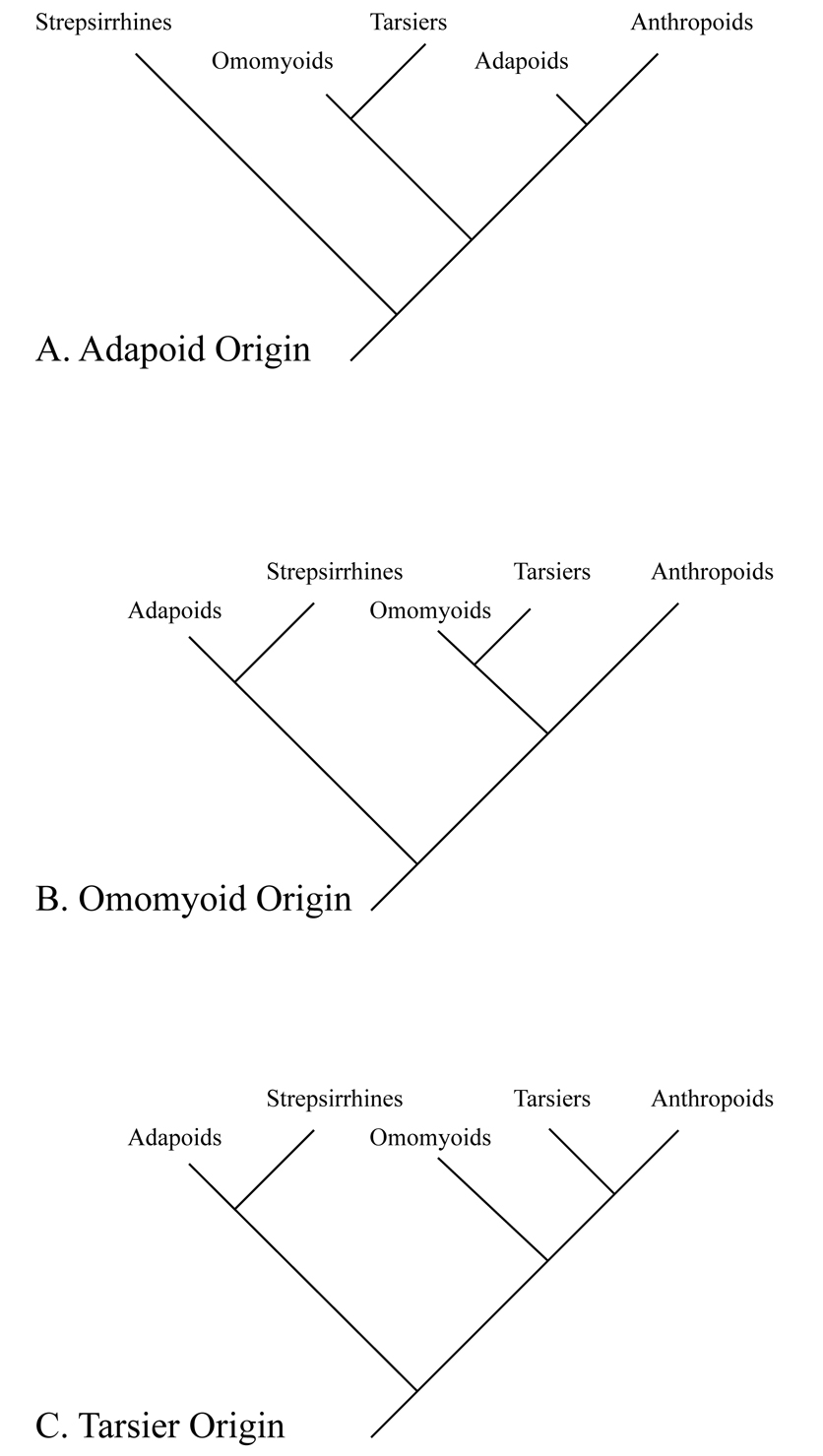 Adapoid origin 
Diurnal lifestyle, large body, robust chewing system

Omomyoid origin
Cranial and hindlimb morphology

Tarsier origin
Olfactory system, visual system, bony similarities
Anthropoid Fossils in Africa
Fayum Basin, Egypt
Dental formula 
2.1.2.3 or 2.1.3.3
<500 grams to 15 lbs
Frugivorous
Diurnal
Quadrupeds
Leapers
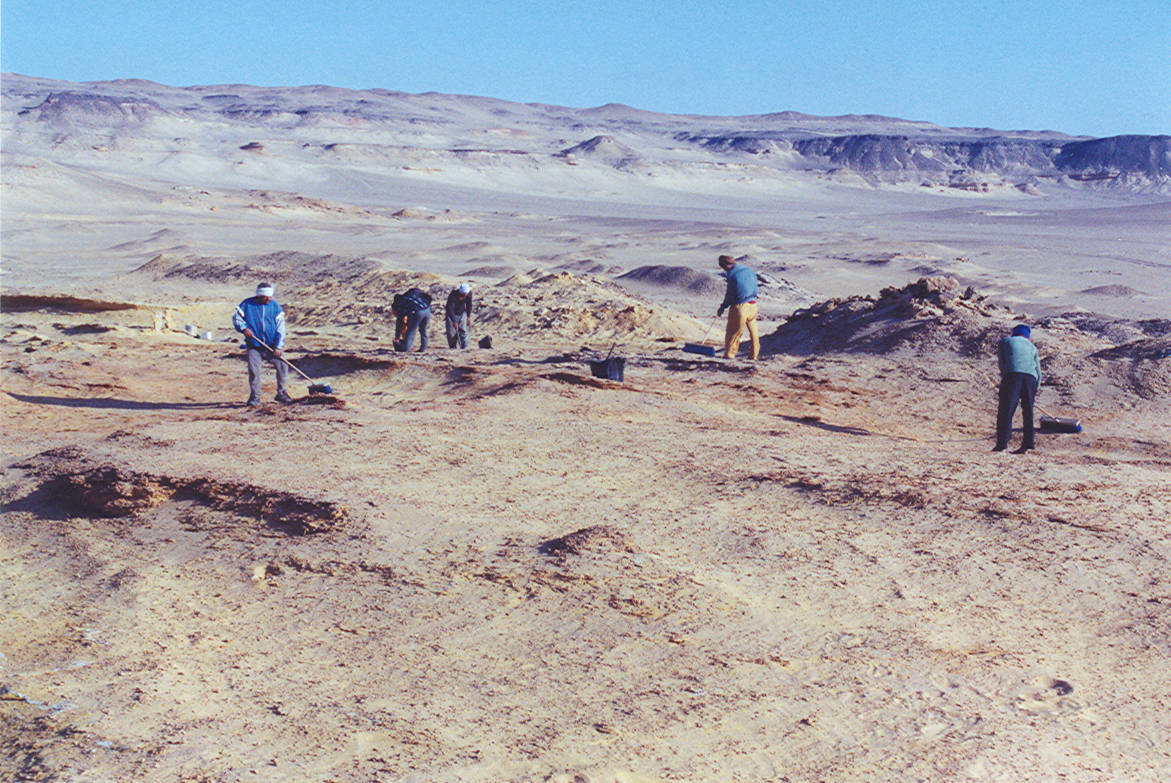 Propliopithecid: Aegyptopithecus
Large (15+ lbs)

Cranial features
Large chewing muscles
Low, round molars
Large canines
Long snout

Arboreal quadruped
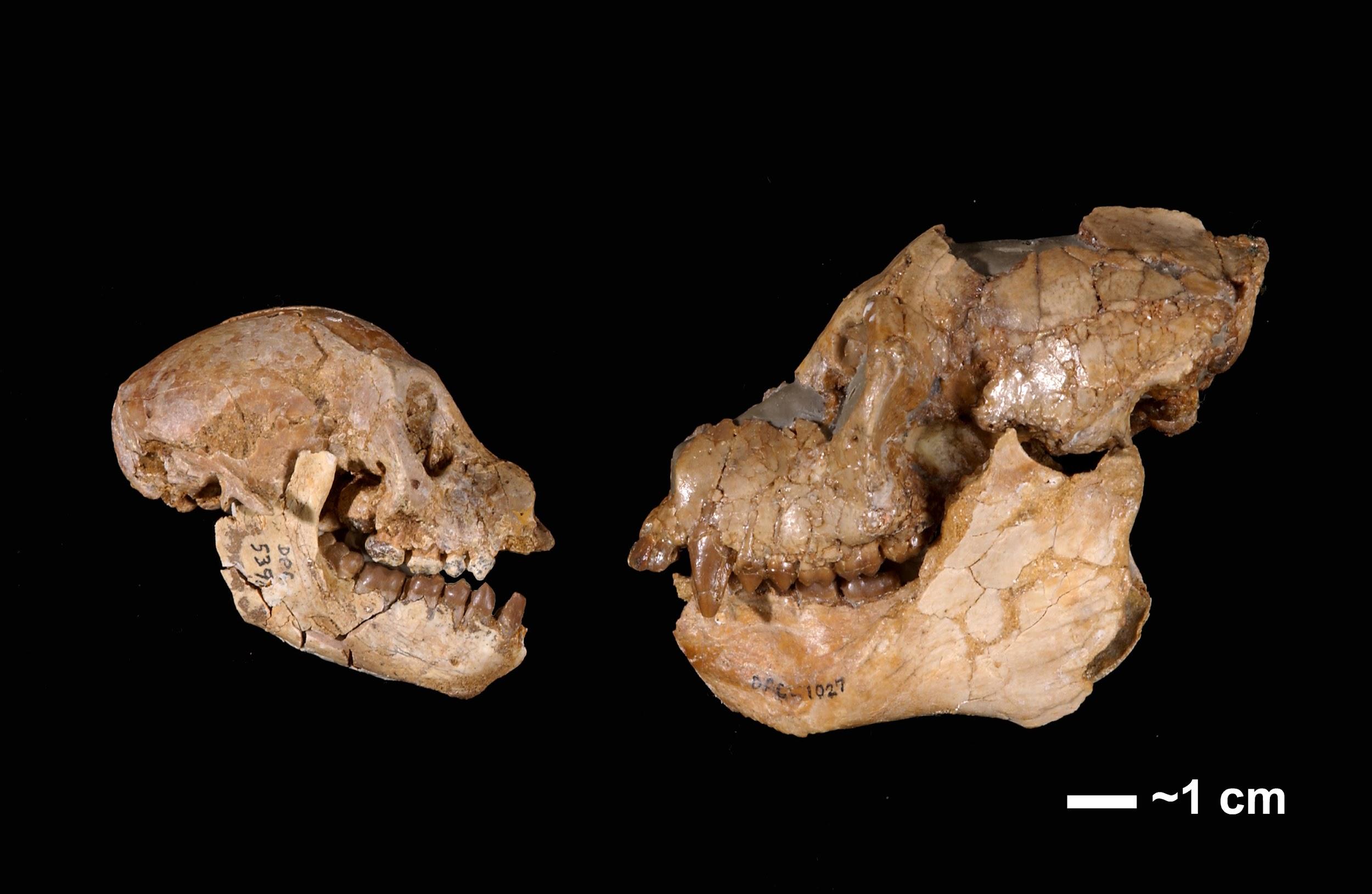 Early Anthropoids in Asia
Eosimiids
Small size
Deep lower jaw
Pointed incisors
Lower premolars

Amphipithecids
Up to 22 lbs
Deep jaws
Low molar cups
Folivorous, seed-eater
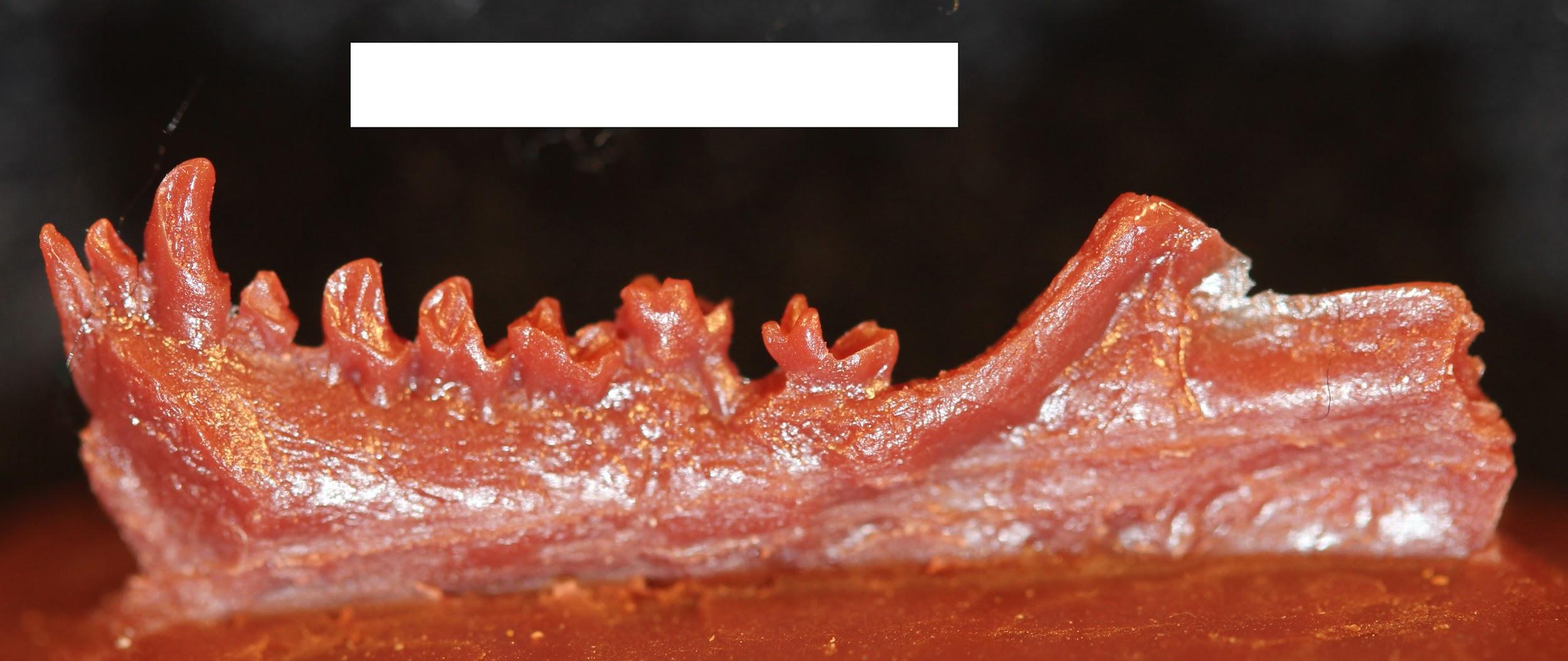 Platyrrhine Dispersal to South America
Africa → South America

Eocene

Rafts of vegetation

Rapid diversification and geographic spread
Miocene: Ape Diversity
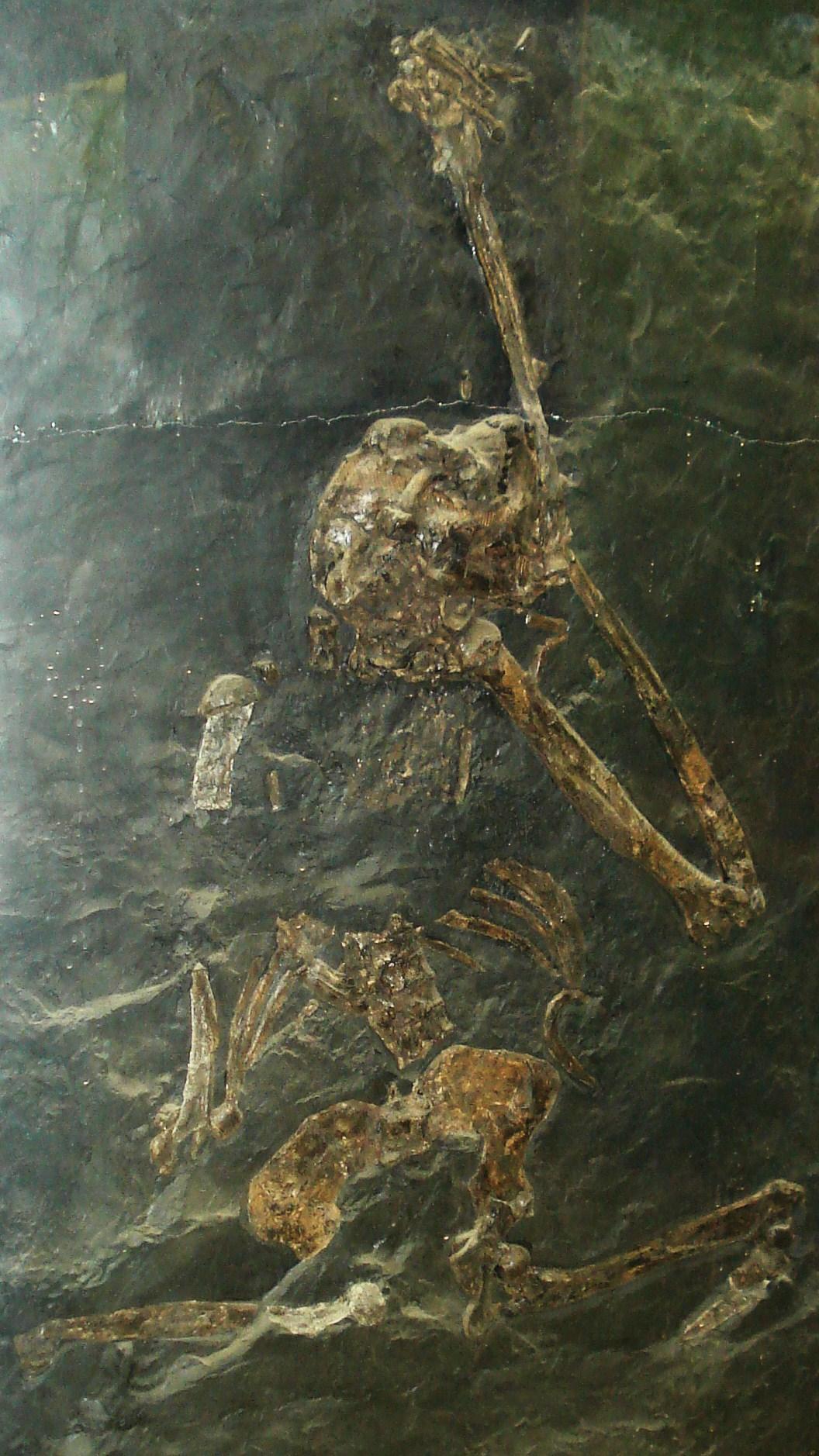 Mammalian diversification

Warming trend

Diversification of apes
Africa
Proconsul
Euroasia
Oreopithecus
Gigantopithecus
Origins of Extant Apes
Lesser apes
Laccopithecus robustus
Yuanmoupithecus xiaoyuan

Great apes
Sivapithecus
Chororapithecus abyssinicus
Nakalipithecus nakayamai
Miocene Apes
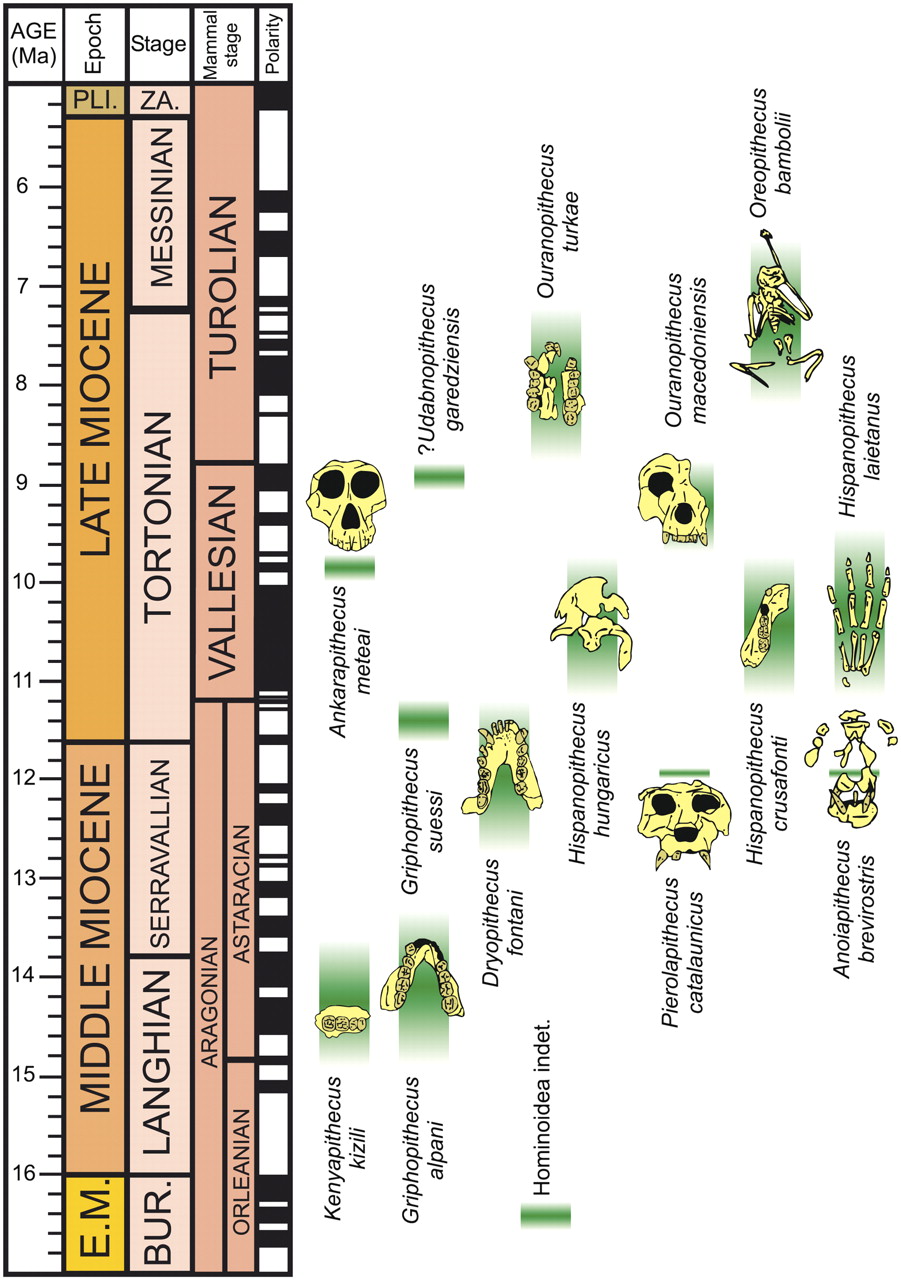 Major Families of Fossil Primates
Attributions
Attributions